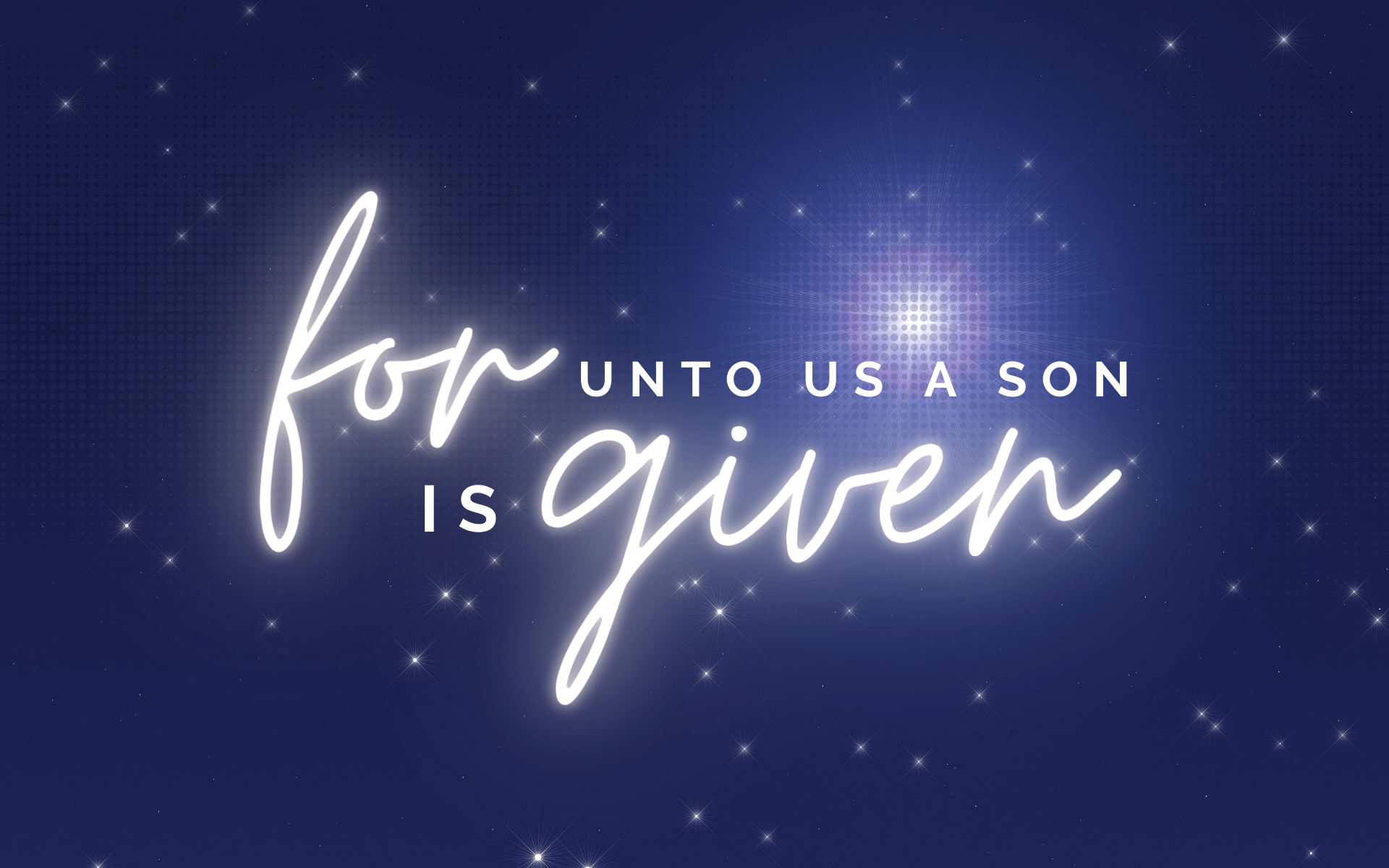 Nothing Is Impossible – Luke 1:26-56
The Holy Spirit is the agent of the Virgin Birth; 
The overshadowing is the means of the Virgin Birth;
The Son of God is the result of the Virgin Birth.
Nothing Is Impossible with God!
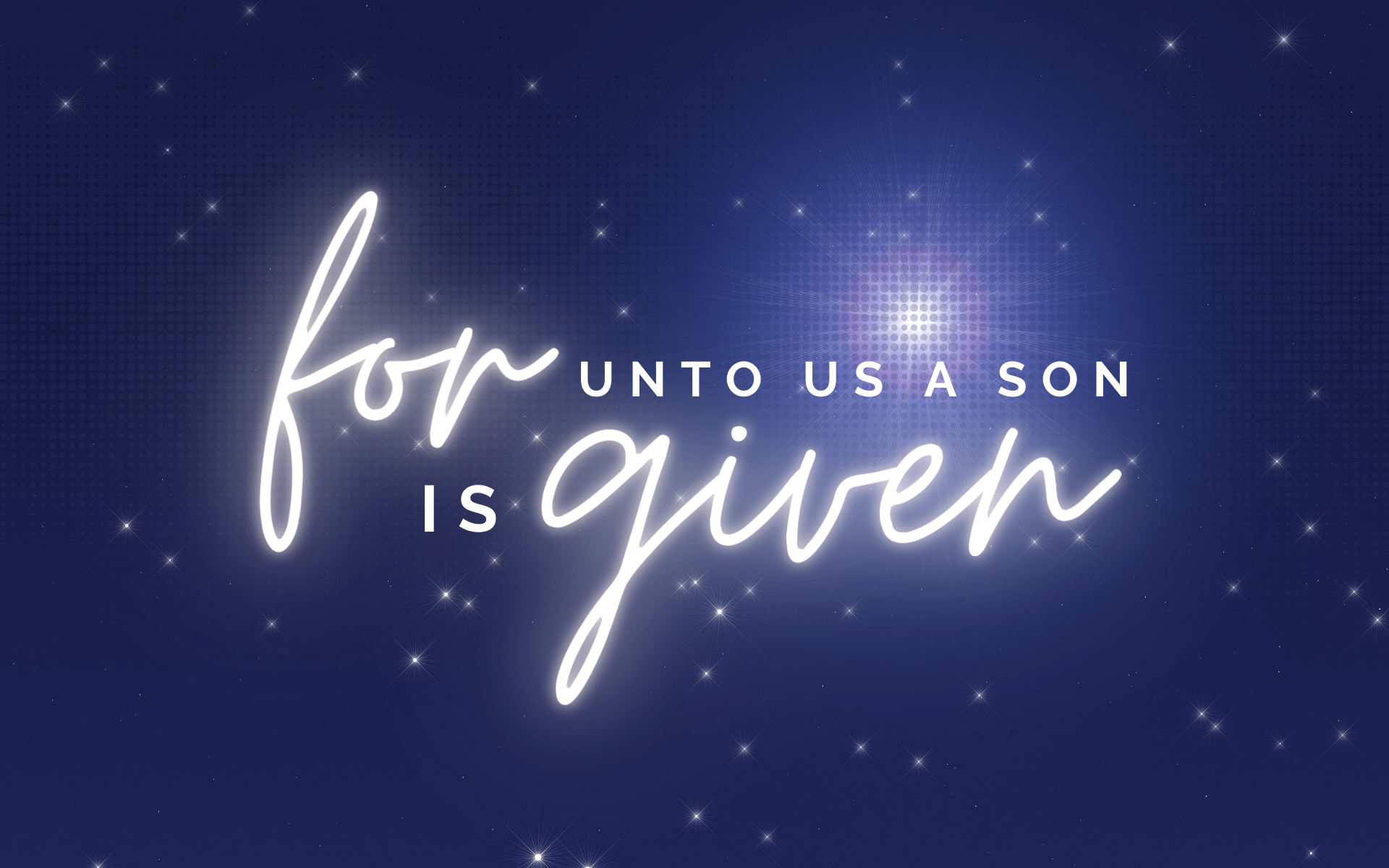